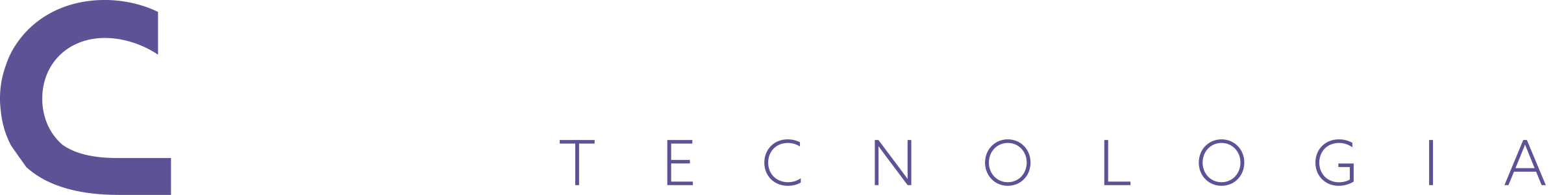 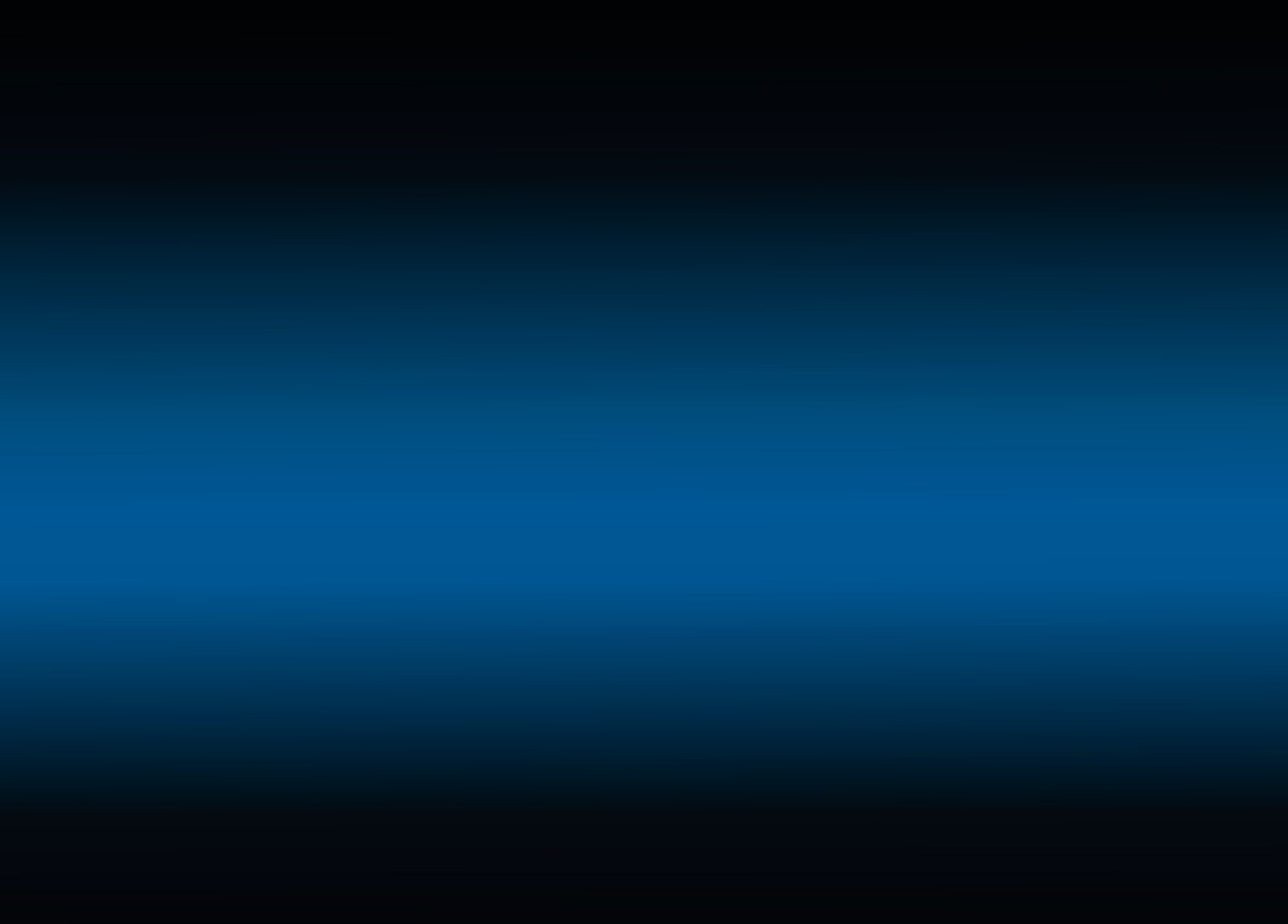 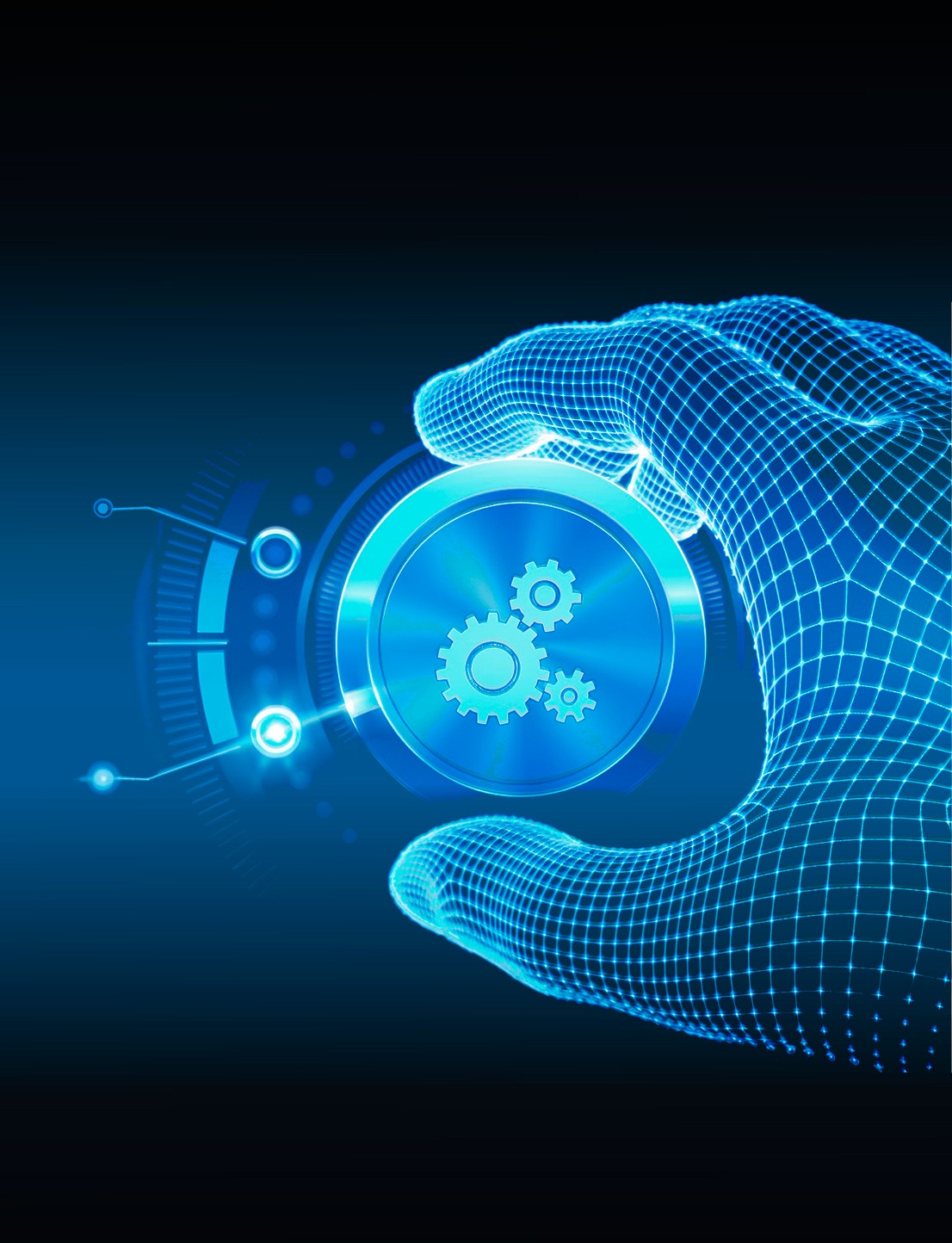 São todos RPA’s iguais ?
Desafios em relação a custos
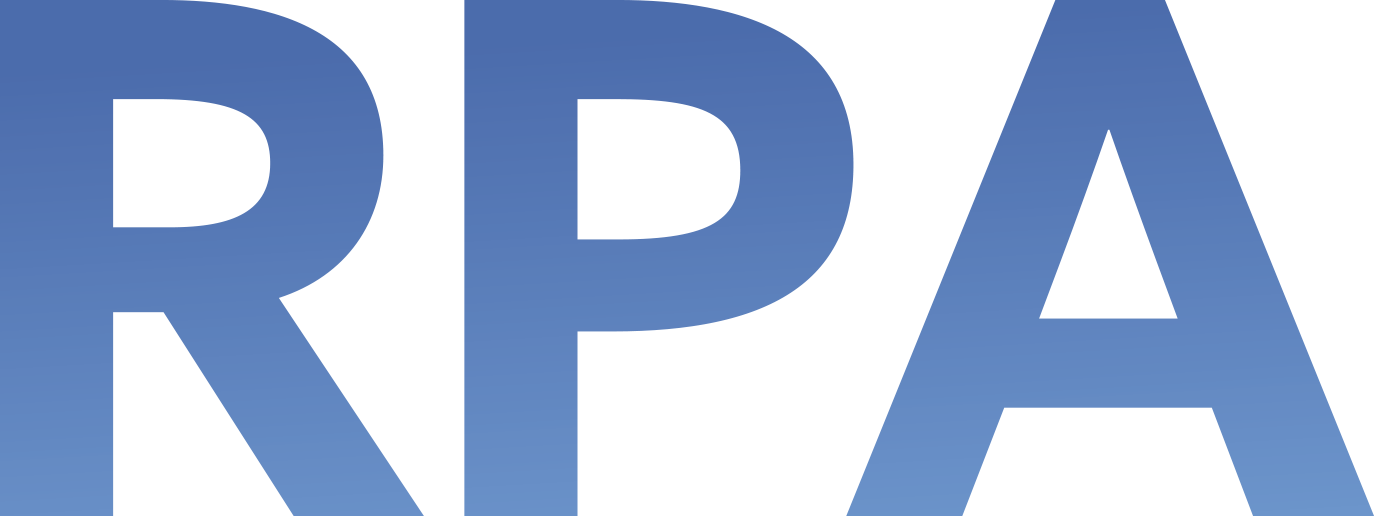 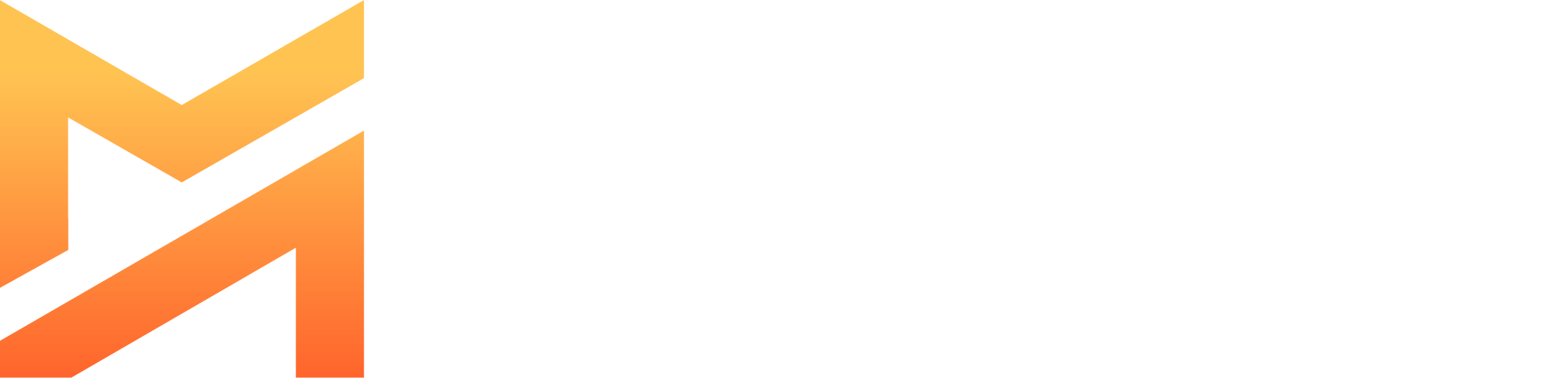 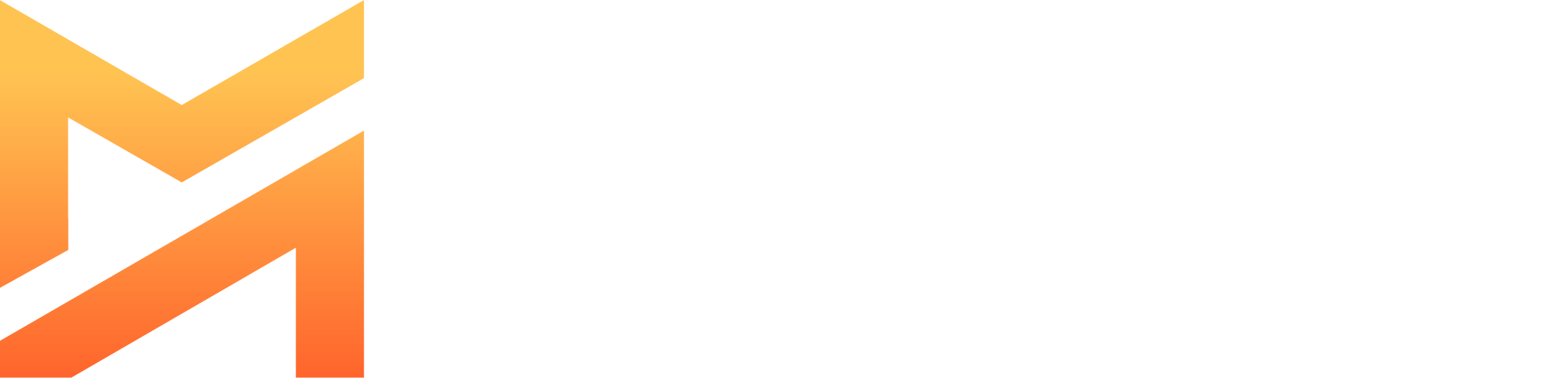 Licenciamento
On-Premises
1500
Funcionalidades Ilimitadas
Funcionalidades são comodities
1000
Robôs ilimitados
600
100
100
Automações
40
Runtimes
50
10
30
15
03
01
Ilimitado
Ilimitado
Ilimitado
Ilimitado
Desenvolvimento
O grau de complexidade que define o custo de uma automação é influenciado por uma combinação de fatores técnicos e requisitos
Mão-de-Obra
Consumo de máquina
Tempo de processamento
Baixa  : Tarefas sem interdependências e requisitos bem definidos
R$ 1x
Media: Processos com etapas, interdependências e requisitos definidos
R$ 4x
Alta    : Processos com muitas etapas, interdependências e requisitos dispersos
R$ 12x
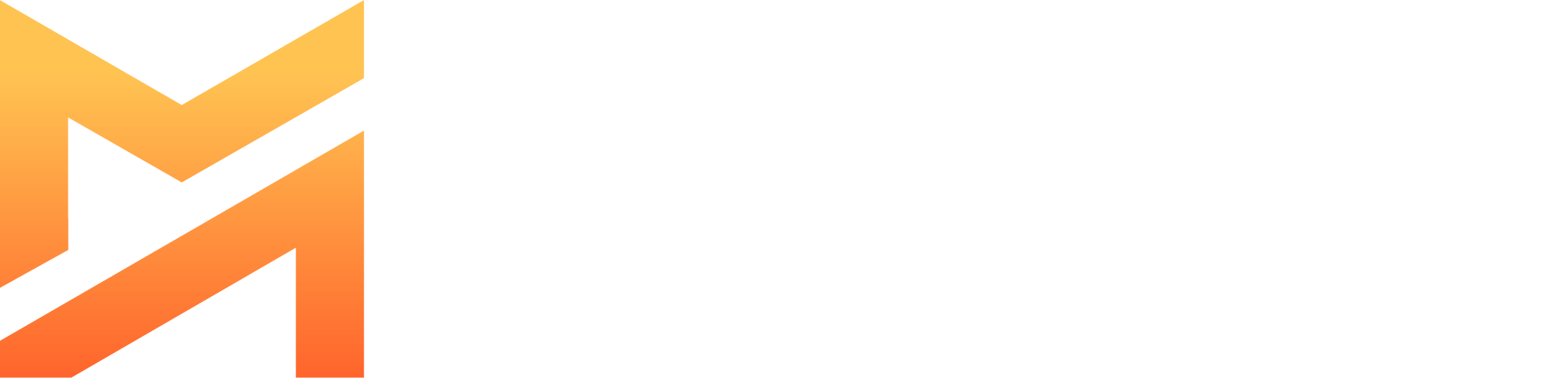 Sustentação
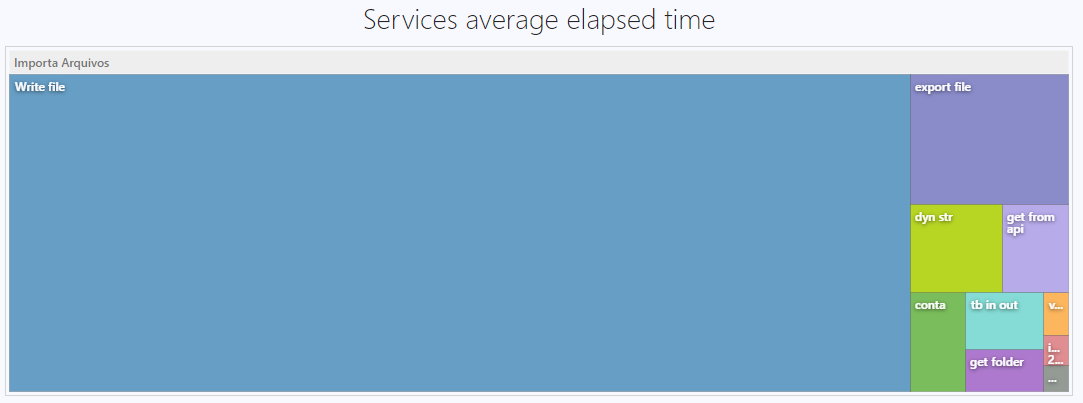 Automatizar  o máximo possível
Fazer certo tudo que precisa ser feito
HIPERAUTOMAÇÃO
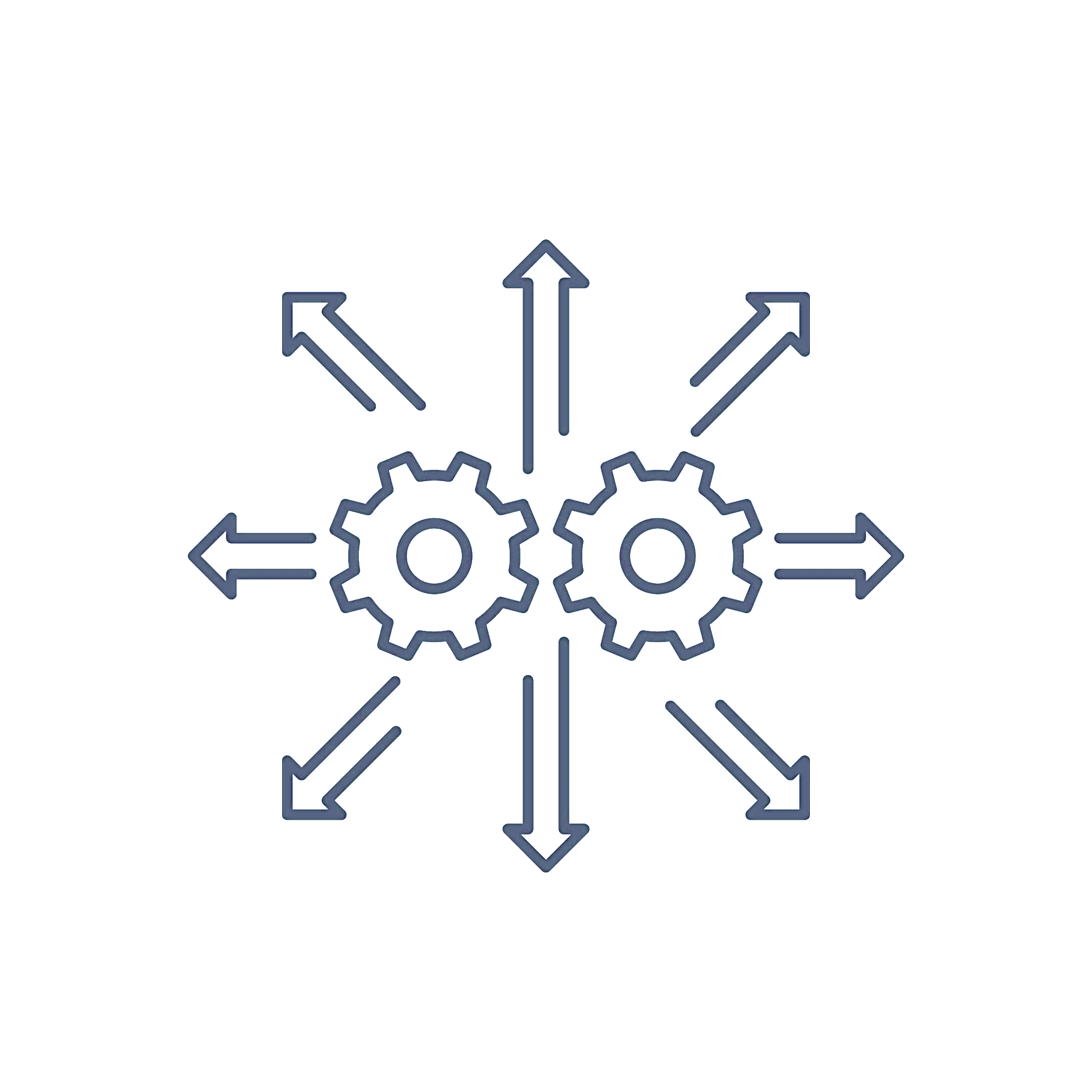 MONITORAR
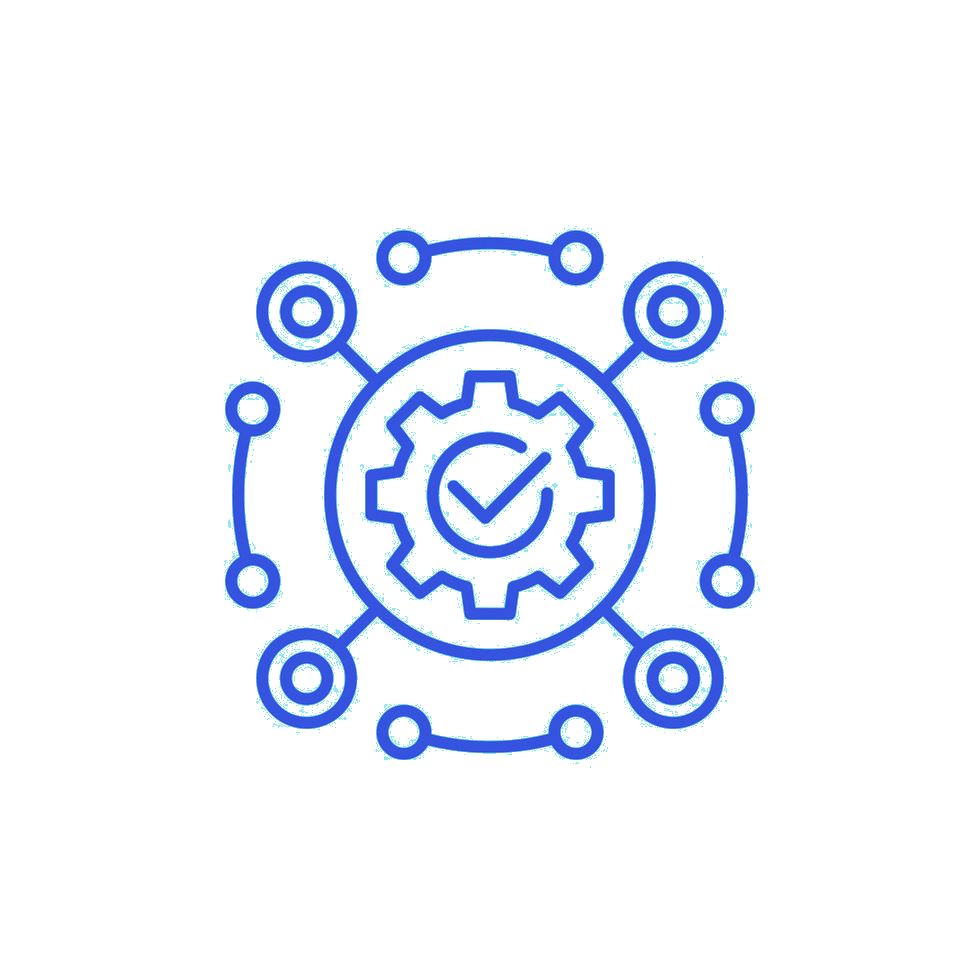 Monitorar
Analisar
Coletar dados em tempo real
Decidir
Resolver
PROCESSOS
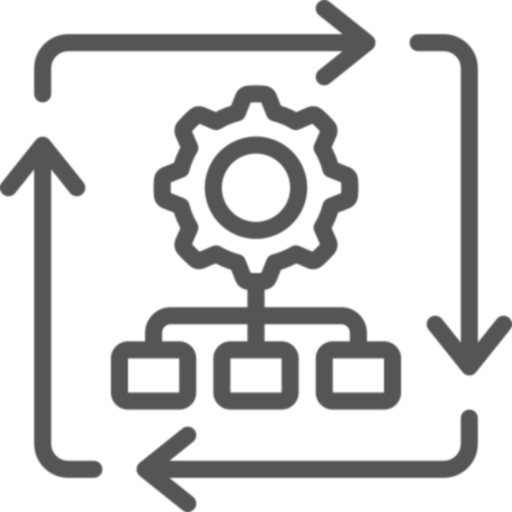 Conjunto de tarefas sequenciais, dependentes e interligadas entre si
TAREFAS
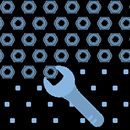 Ações independentes e não interligadas
Suporte, Manutenção e Atualização
Suporte
Robô parado é prejuízo
Manutenção do Robô
Emergencial
Programada
Up-to-date
Atualização do RPA
Emergencial
Programada
Arquitetura de Processamento
Como era no passado:
RPA Server
Máq. 1
Máq. 2
Máq. 3
Máq. 4
Máq. n
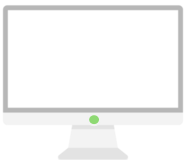 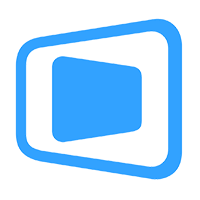 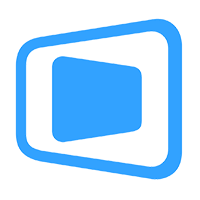 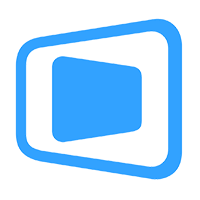 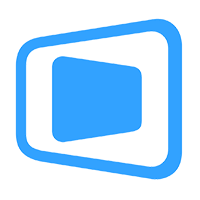 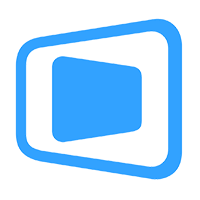 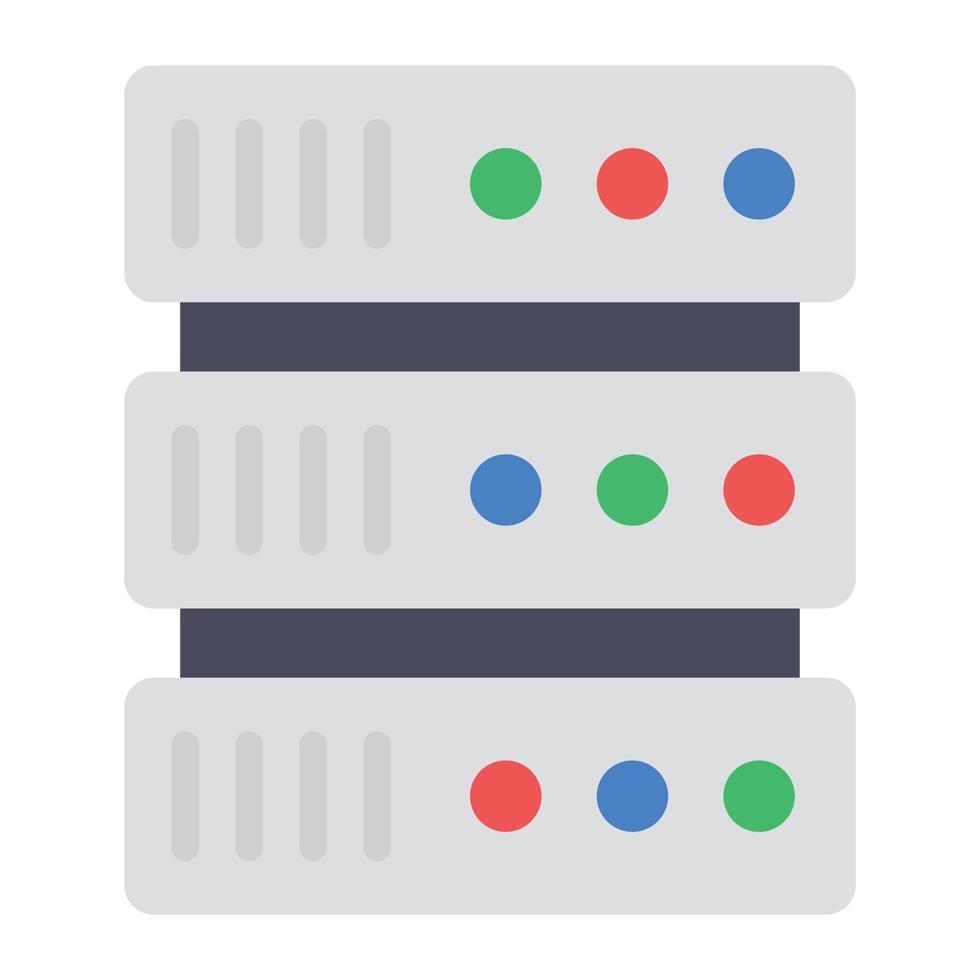 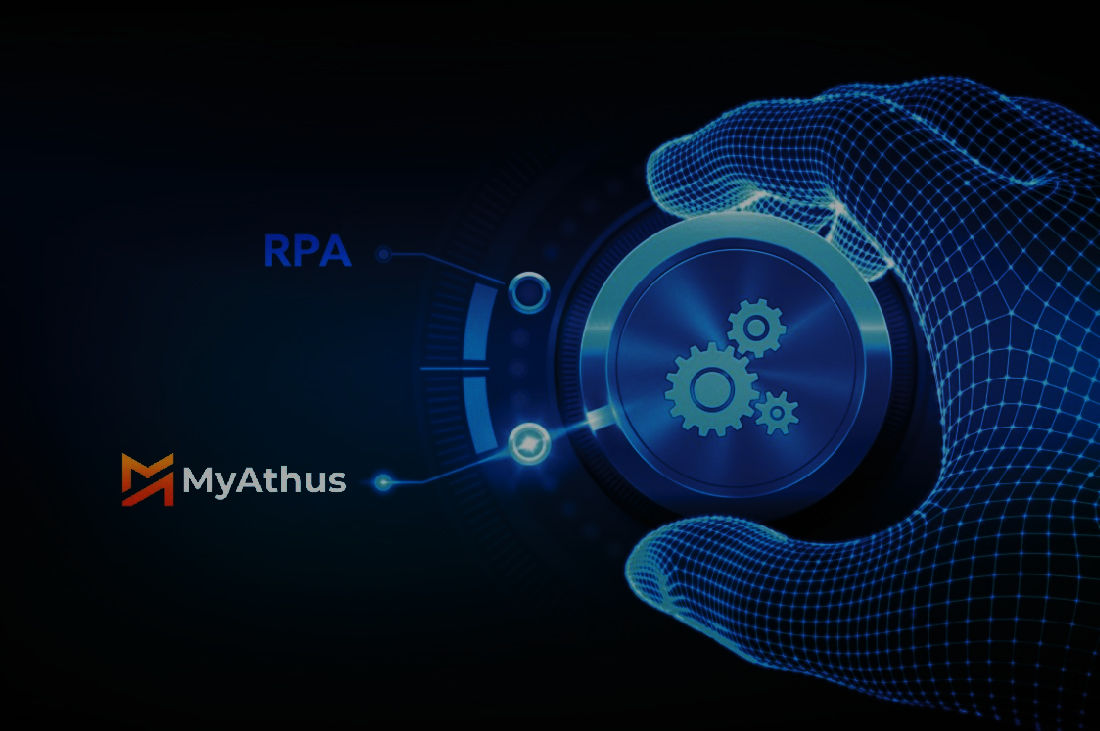 Arquitetura de Processamento
Como é hoje:
Pool A
RPA Server
User 1
User 2
User 3
Pool B
User 4
User n
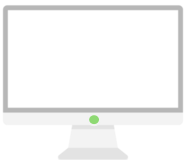 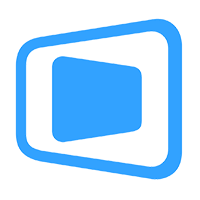 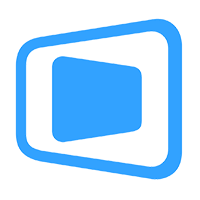 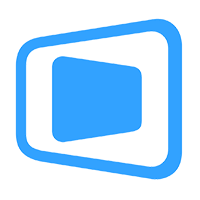 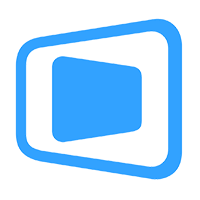 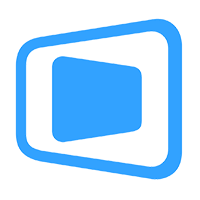 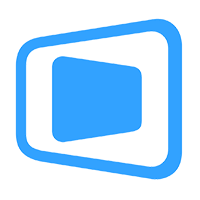 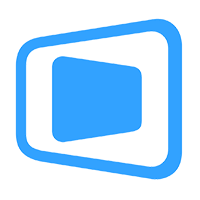 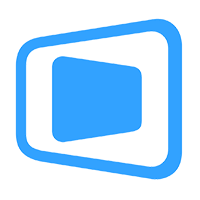 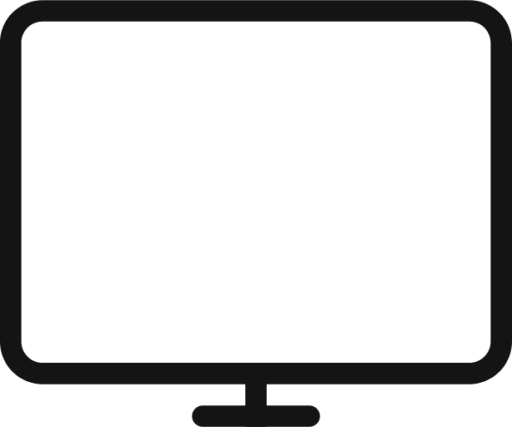 Pool C
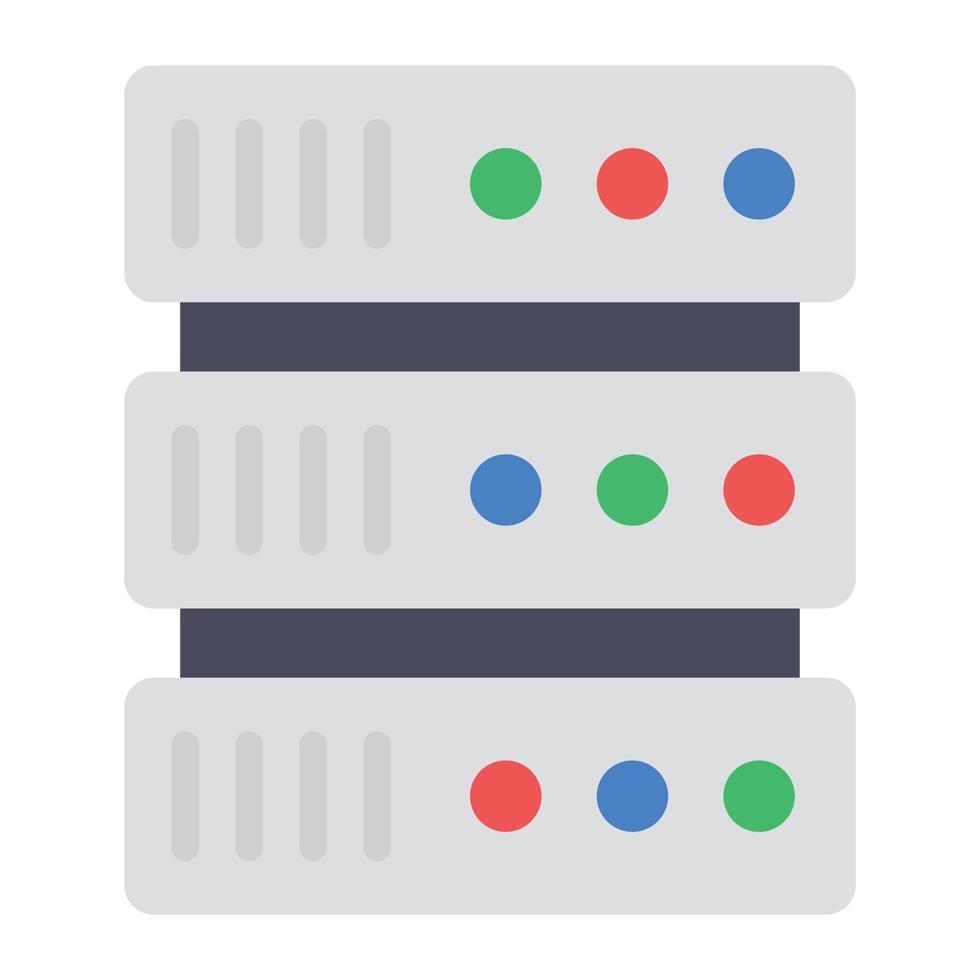 Máq. 1
Máq. n
Máq. 2
Controle de Sessões
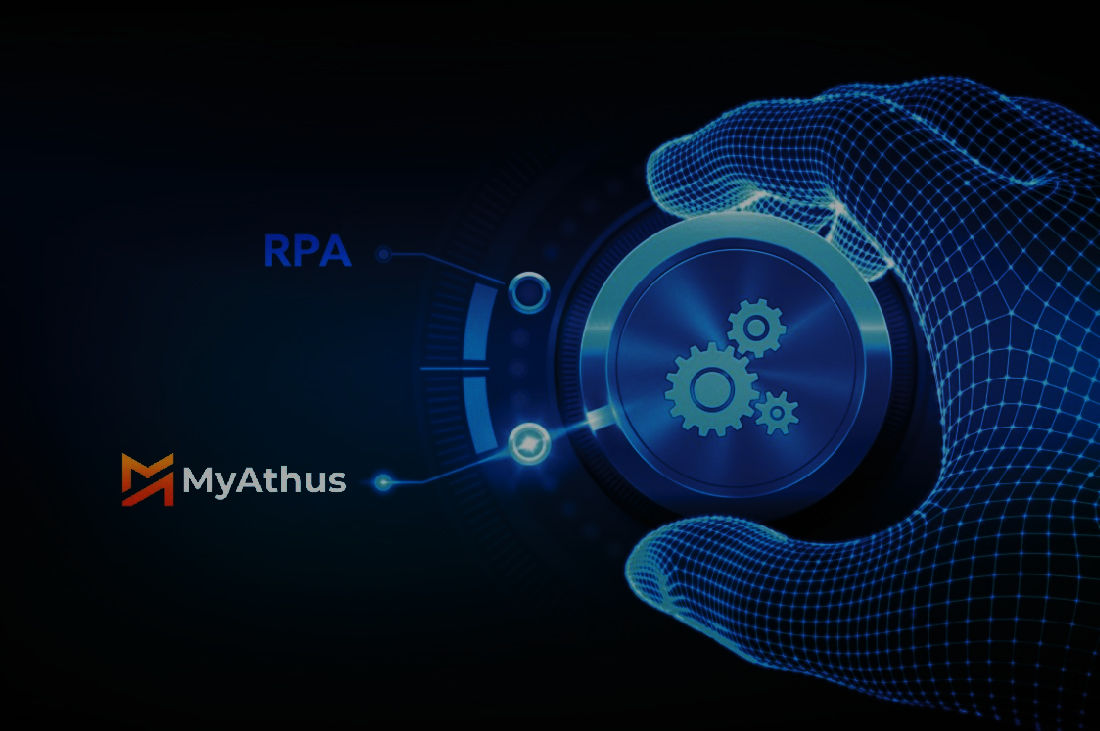 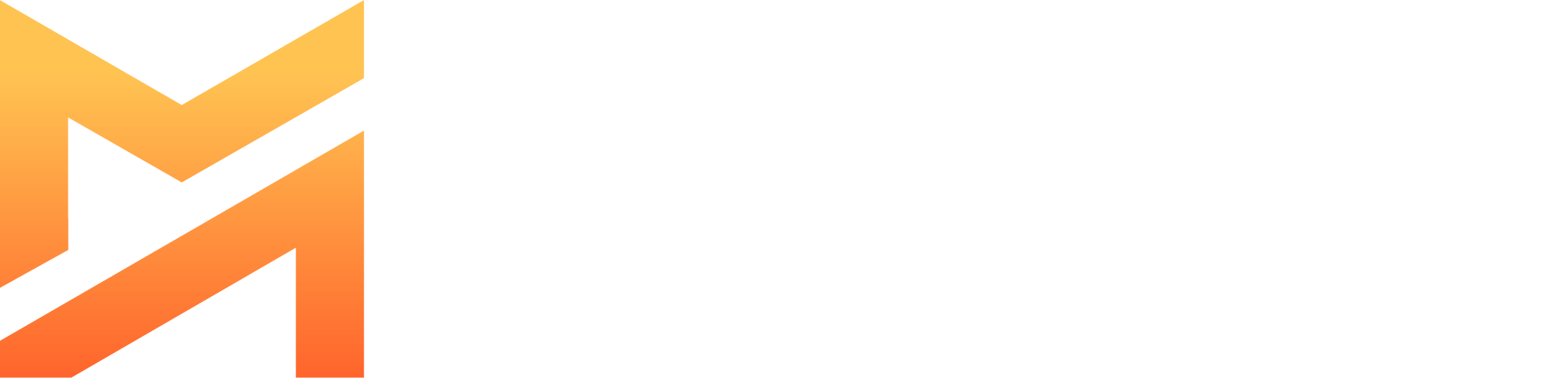 André Balparda
balparda@myathus.com
www.myathus.com